Year 9 Options Roadshow
Maths
Why Mathematics?
Life skills
Mathematical concepts are part of everyday life, from managing savings, loans, taxes, shopping etc.

GCSE Maths equips you with the skills needed to make decisions in real-world situations.
Problem-Solving Skills:
Maths teaches critical thinking and problem-solving skills. These skills are valuable in almost every aspect of life.  The ability to analyse problems, break them down into parts, and find solutions is a transferable skill that can benefit you in various contexts.
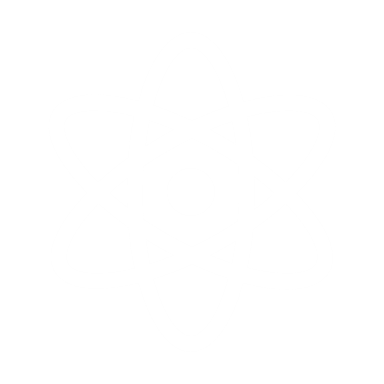 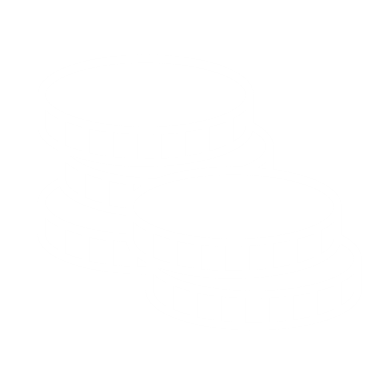 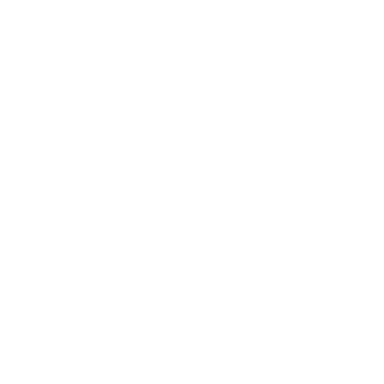 Career Opportunities:
Having a maths grade, opens the doors to a wider range of career opportunities including : science, technology, engineering, finance, data analysis.
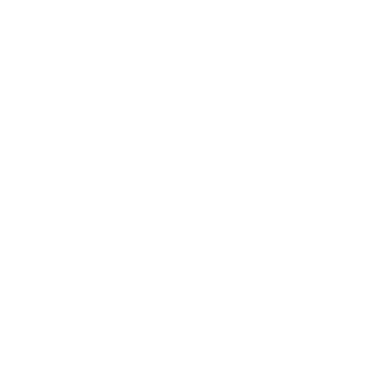 To support the study of other  subjects
E.g.  Biology, Geography, Physics or even Psychology(if you study it at college)
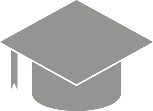 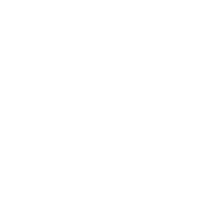 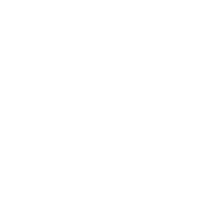 CV
Many subjects use maths…
Business
Biology
Physics
PE
Economics
Maths
Chemistry
Geography
Psychology
Engineering
Sociology
Computing
Law
Careers using maths
On-going applications in engineering, such as:
Aircraft Modelling
Fluid Flows
Acoustic 
Software Development
Electronics  
Civil Engineering.
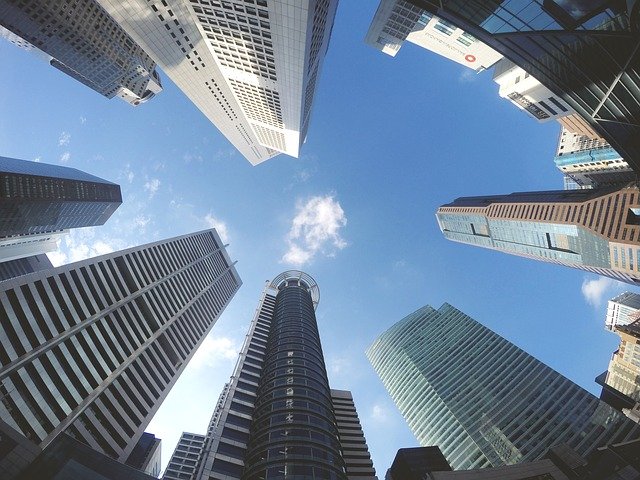 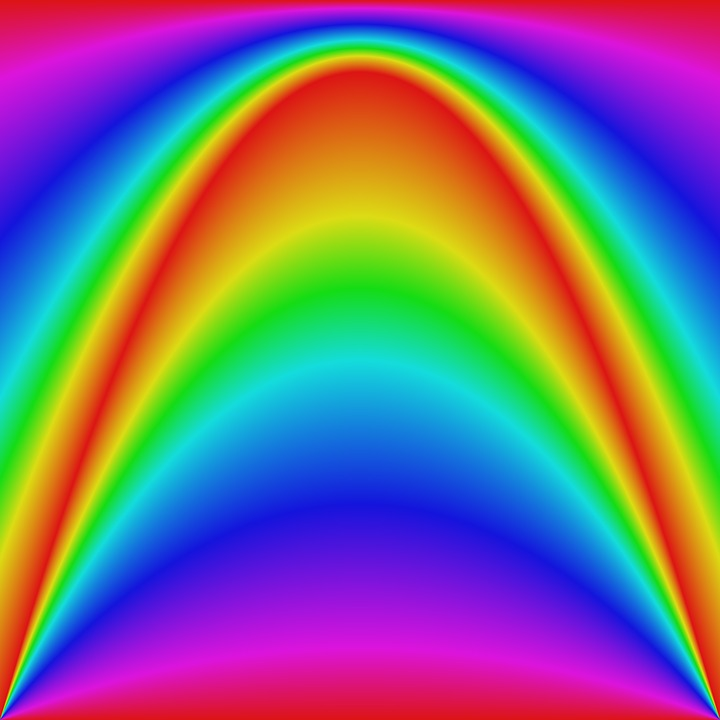 [Speaker Notes: Images:https://pixabay.com/en/curve-background-gradient-color-2822641/
https://pixabay.com/photos/buildings-skyscraper-sky-clouds-2581875/]
Careers using maths
New scientific processes such as:
Modelling populations
Modelling diseases 
Quantum Physics
Astronomy
Forensics
DNA sequencing
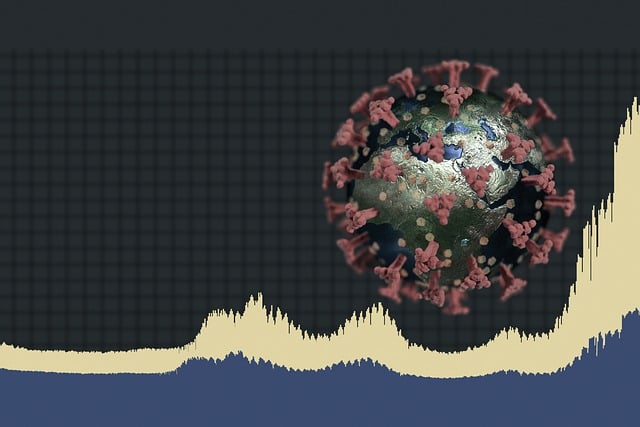 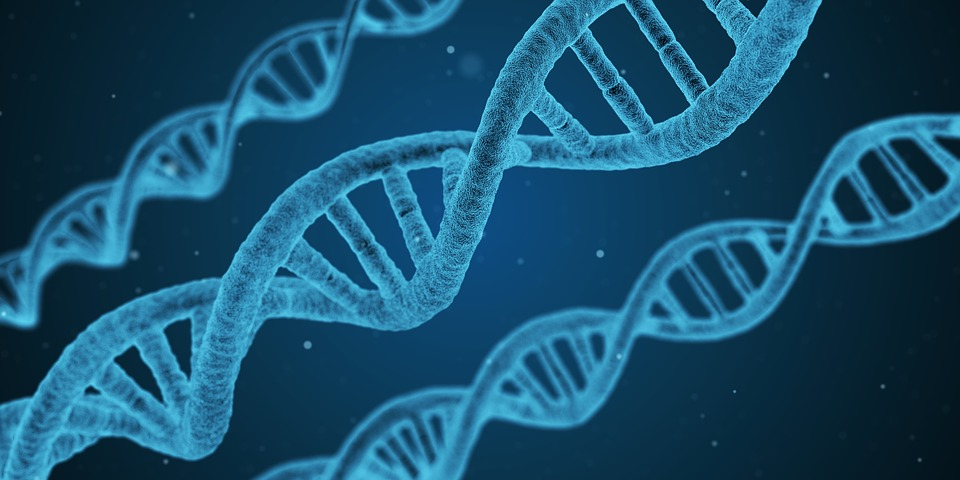 [Speaker Notes: Images:https://pixabay.com/en/dna-string-biology-3d-1811955/
https://pixabay.com/illustrations/pathogen-coronavirus-statistics-6921398/]
Careers using maths
Applications relating to human behaviours and interactions:
Data Science
Psychology
Law
Economics
Climate Change
Environmental Modelling
Political Science
International Development
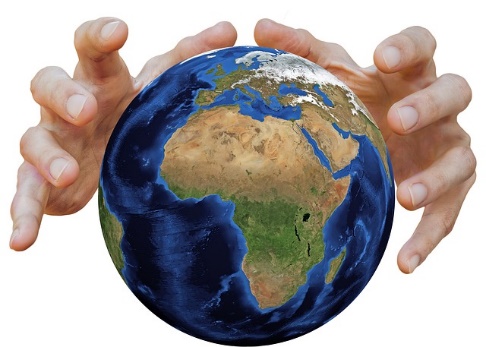 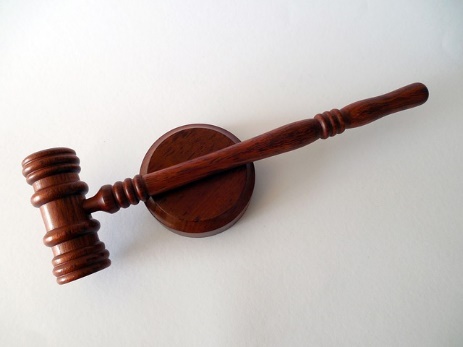 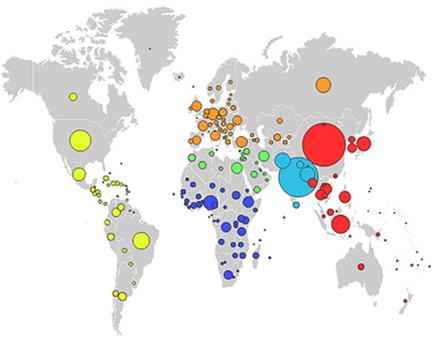 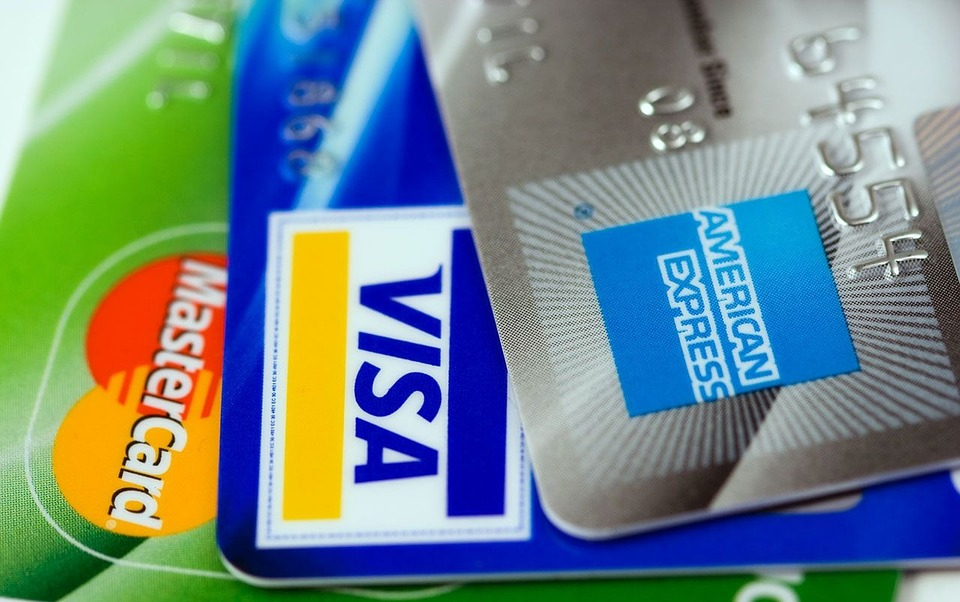 [Speaker Notes: Images: https://www.flickr.com/photos/atariboy/497625585
https://pixabay.com/en/american-express-cards-credit-89024/
https://pixabay.com/illustrations/earth-protection-environment-globe-1987763/]
Careers using maths
Applications of mathematics in technology:
Medical
Games Design
Internet Security
Financial Cryptography
Computing
Communications
Artificial Intelligence
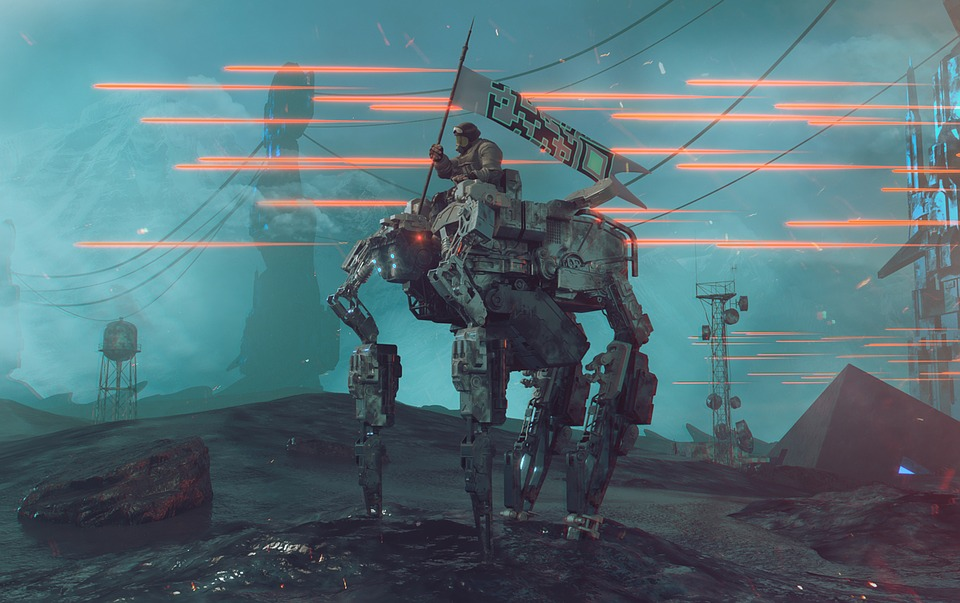 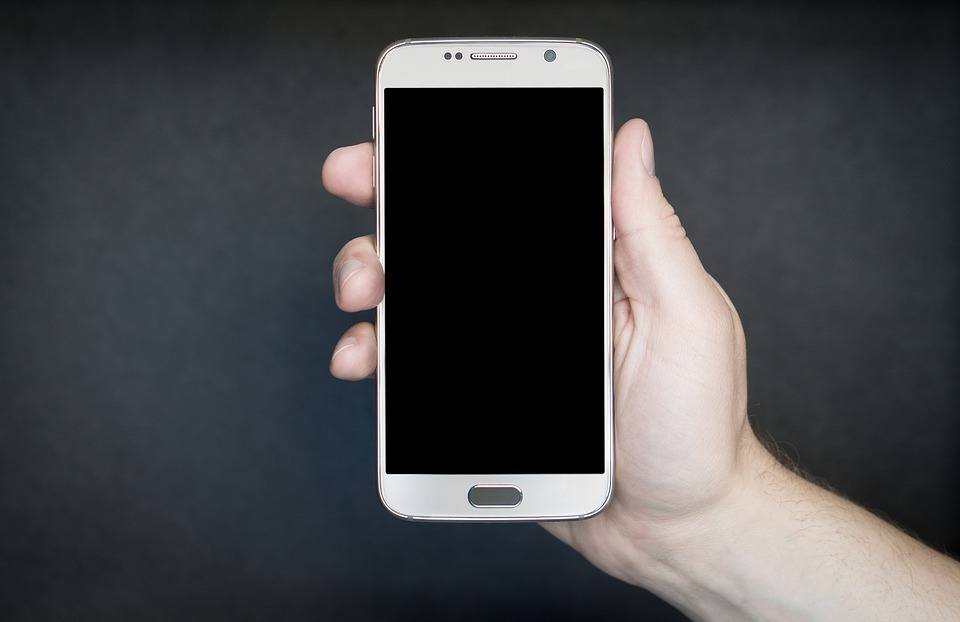 [Speaker Notes: Images:https://pixabay.com/en/scifi-war-future-futuristic-robot-3617337/
https://pixabay.com/en/smartphone-screen-android-1957740/]
What are the career opportunities?
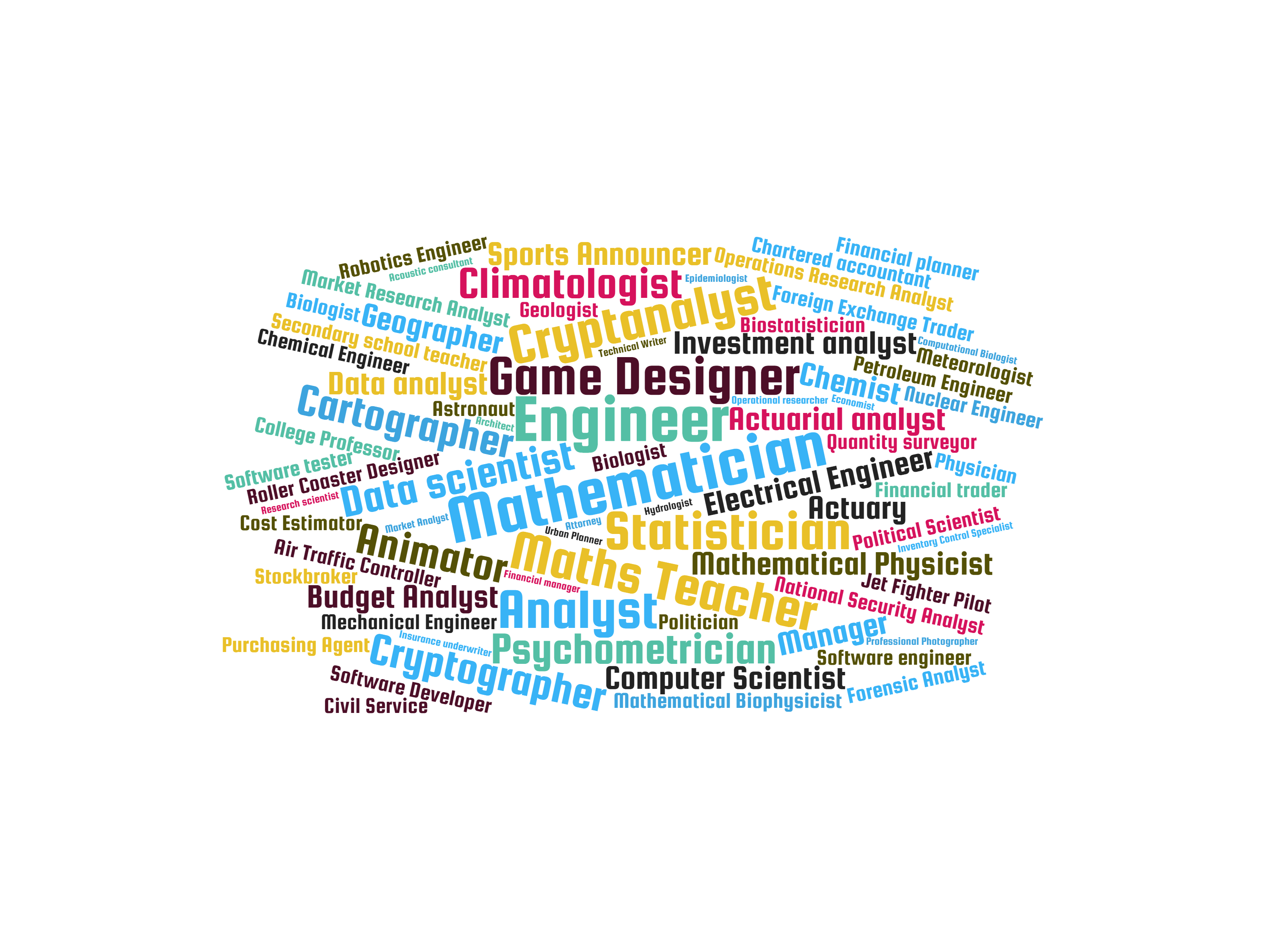 What are the career opportunities?
Average earnings five years after achieving level 3 qualifications (by subject).
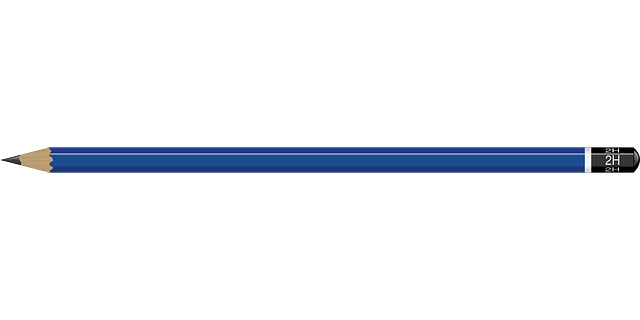 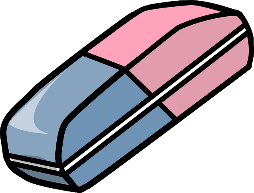 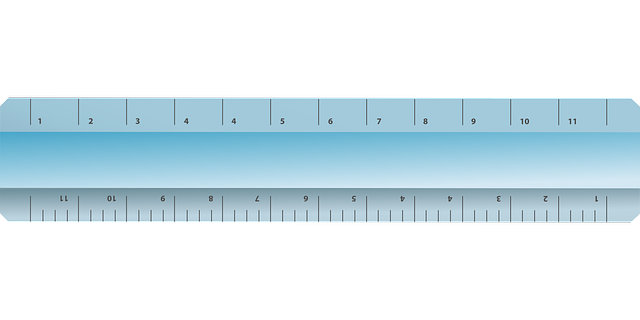 Published 2019: Average earnings in the 2016/17 Tax year for learners that achieved level 3 qualifications in 2011
https://www.gov.uk/government/publications/post-16-education-earnings-outcomes-for-level-3-achievements
[Speaker Notes: Image created on Powerpoint by RB using
https://pixabay.com/vectors/eraser-school-supplies-office-23659/
https://pixabay.com/vectors/pencil-education-office-stationery-23648/
https://pixabay.com/vectors/ruler-length-measure-centimeter-155186/]
Be aspirational!
If employers have to make a decision about who to hire, it is always going to be the candidate with secure grades in the core subjects.
A grade 4 is the minimum requirement for courses and jobs after secondary school. 

If you do not secure a grade 4 you will have to resit at college.

College, university, apprenticeships and employment is competitive – you need to get the best grade you are capable of in order to take the next step on your journey.
[Speaker Notes: Focus on]
Maths at KS4
By year 10 you will be positioned in one of the following groups:

Higher tier – You can achieve any grade from 3 to 9.

Foundation tier – You can achieve any grade from 1 to 5
What does the course look like?
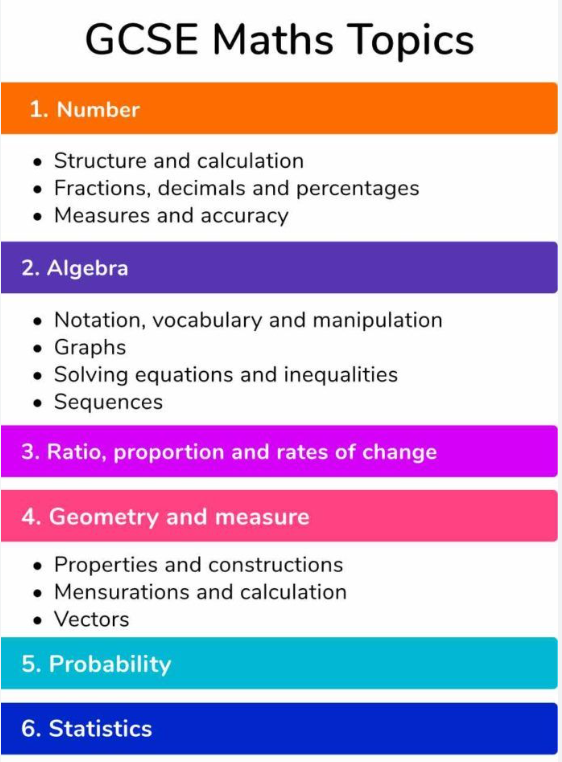 Both foundation and higher tiers are split up into 6 sections as shown.


Foundation tiers have a greater focus on the Number and Ratio topics, whereas Higher Tier has a greater focus on Algebra.
How am I assessed?
For your Maths qualification, there are 3 exams as follows: 

Paper 1    Non Calculator Paper 33.3% 1 hour and 30 minutes 

Paper 2    Calculator Paper 33.3% 1 hour and 30 minutes 

Paper 3    Calculator Paper 33.3% 1 hour and 30 minutes
How can my studies in year 9 help me be successful?
Learn the key skills. Year 7 to 9 are key skills that form the foundation of maths. Do not be shy to ask the teacher if you do not understand the learning.

Practise outside of school – Google classrooms, homework on Seneca Learning and mathsgenie are all different way of revising the content covered in school.  

Some topics in year 9 are not covered again till 2 years later in year 11! So revision is key.